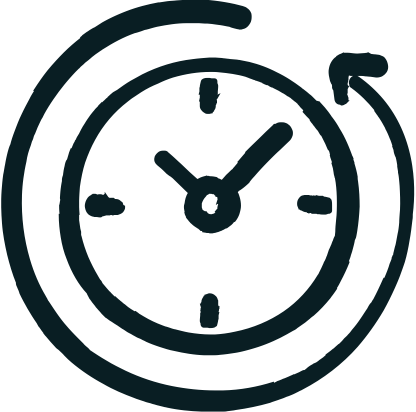 1 timme och 40 minuter
Inspireras av andra
Den här övningen ger er svar på: Hur kan vi inspireras av innovativa exempel från andra offentliga verksamheter? Hur kan vi utforska vad innovation är tillsammans i min verksamhet?
Övningens steg
Börja med att förbered inför grupparbete. Välj ett exempel för gruppen att inspireras av.
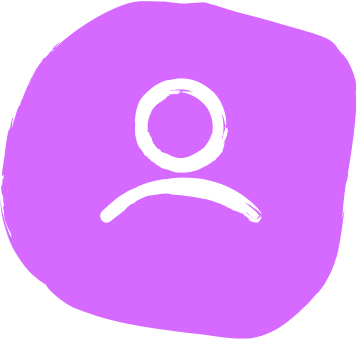 Enskilt
30 min
Genom övningen kommer ni att:
Förstå vad innovation är
Dra lärdomar av andras exempel på innovationer
Testa att leda ett möte för att diskutera tillsammans om hur utveckling i er verksamhet kan se ut
Pröva att hitta vad innovation är i er verksamhet. Ni behöver inte vara uppfinnarjocke själva, kika på vad andra gör och inspireras.
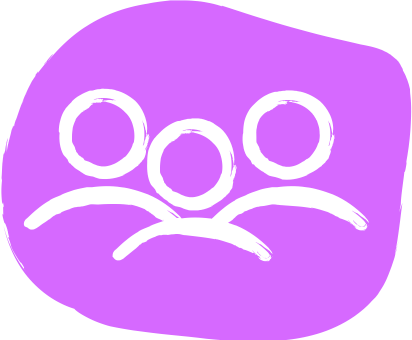 Grupp
55 min
Utveckla genom att reflektera kring gruppens diskussion och blicka framåt.
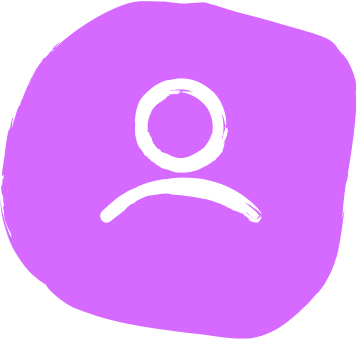 15 min
Enskilt
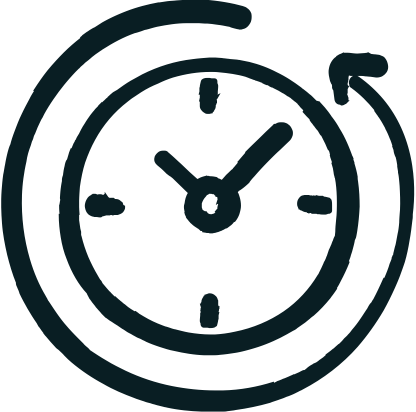 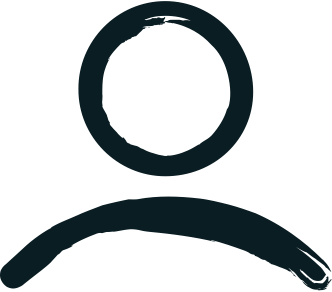 30 min
Enskilt
Börja
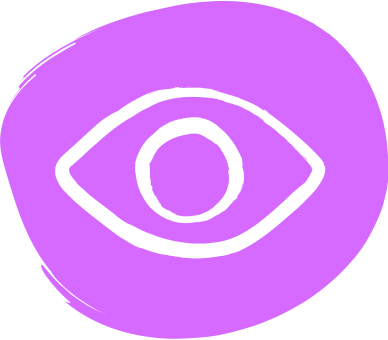 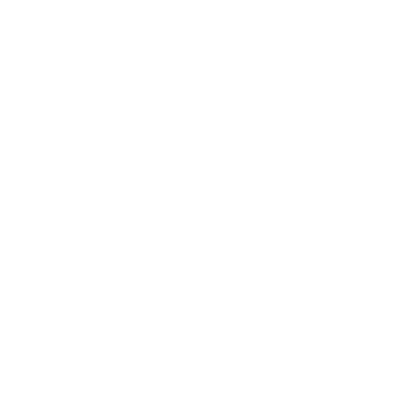 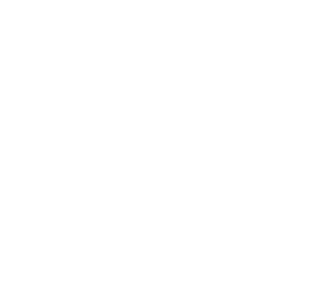 2 min
Läsa
Enskilt
Vad är innovation?
Innovation är något nytt som skapar nytta
Innovation är ett begrepp som har flera betydelser. HEJA Innovation har valt att definiera det som någonting nytt som skapar nytta. Det kan vara något nytt för organisationen, för avdelningen eller för dig. Och som exempelvis skapar nytta genom bättre tjänster för brukarna eller invånarna, eller nytta i form av sparade pengar eller tid.
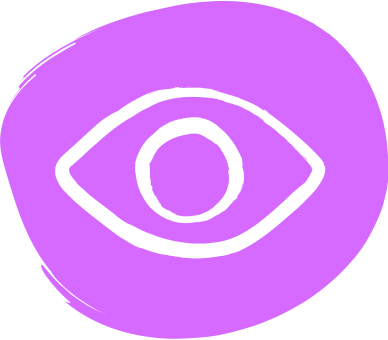 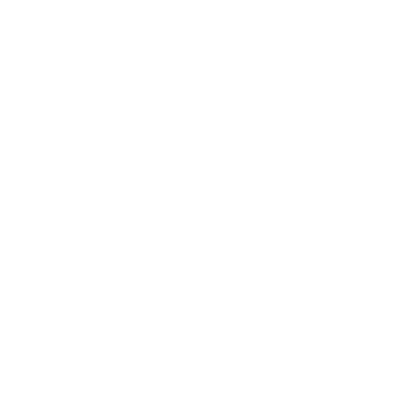 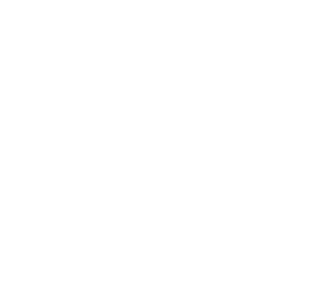 2 min
Läsa
Enskilt
Innovationer kan vara små och stora
Innovationer kan vara stora, så som: tekniska lösningar för att tackla klimatförändringarna. Men innovationer kan även vara små, så som: ett nytt format på veckomötet för att öka delaktigheten.
Varför behöver vi innovation?
Offentlig sektor står inför mängder med utmaningar - stora som små. Innovation är ett sätt att hitta nya och effektiva lösningar till utmaningar, för att tillsammans skapa framtidens välfärd.
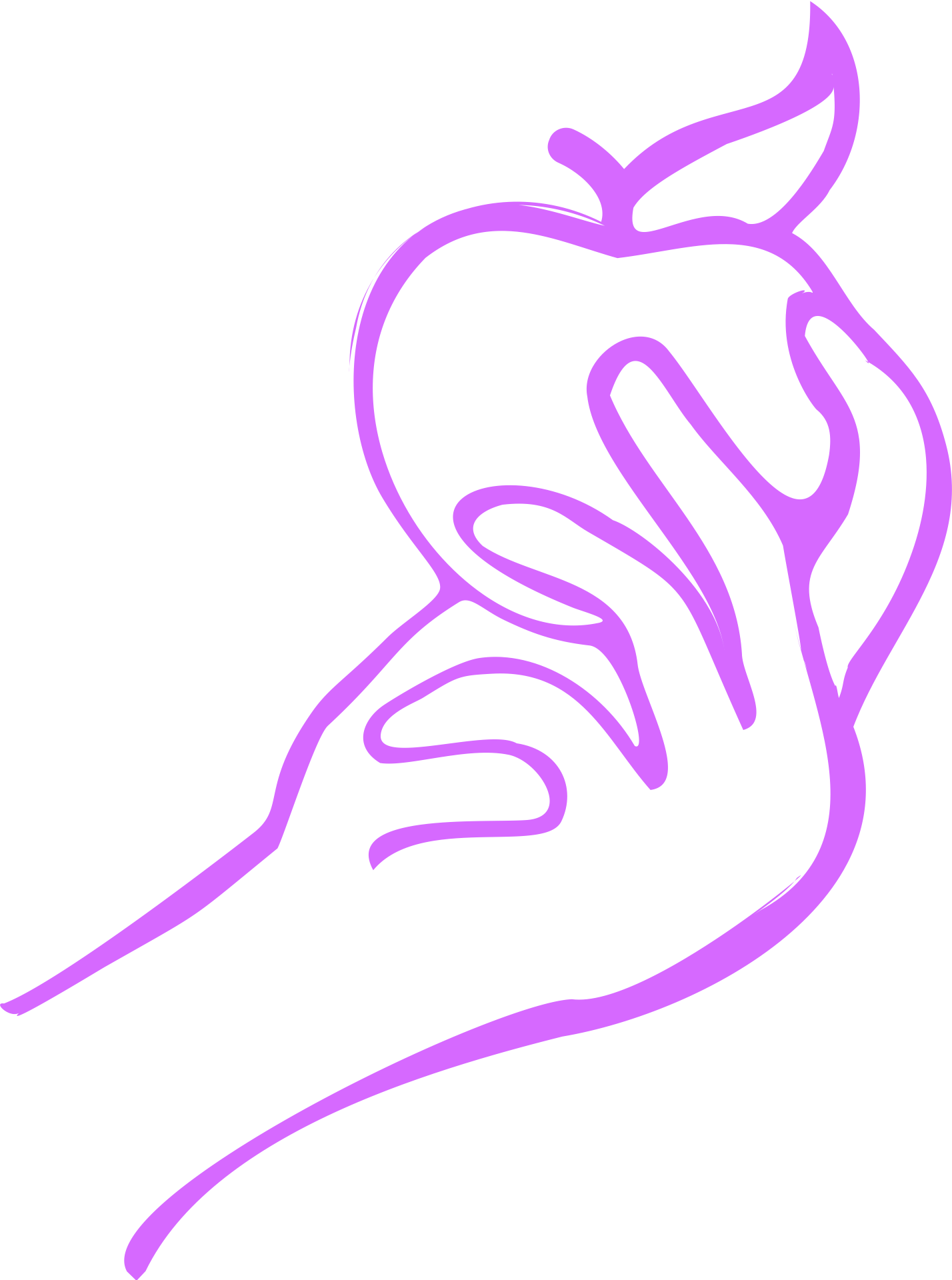 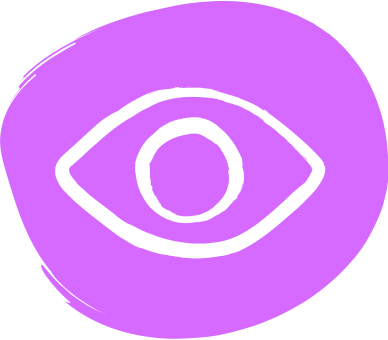 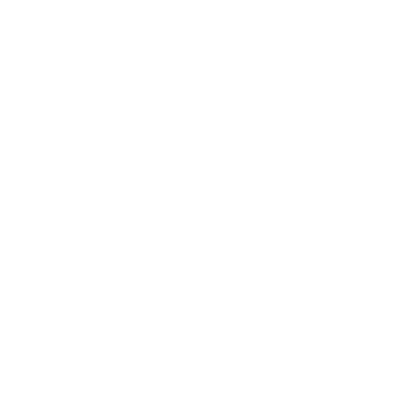 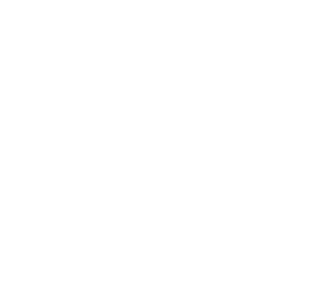 3 min
Läsa
Enskilt
Inspireras av andra
Väl ett exempel på nästa sida. Kopiera det (filmen) till sida 15 i detta dokument.
Du kan utveckla nytt eller låna andras idéer
Du kan utveckla innovationer, men du kan också inspireras av hur andra i eller utanför offentlig sektor arbetat, och låna deras idéer. Huvudsaken är att det är något som skapar värde i den verklighet som du arbetar i. 

Inspirerande exempel på nästa sida
På nästa sida presenteras exempel på hur andra har arbetat nyskapande. Välj ett exempel för att visa, inspirera och diskutera tillsammans under grupparbetet.
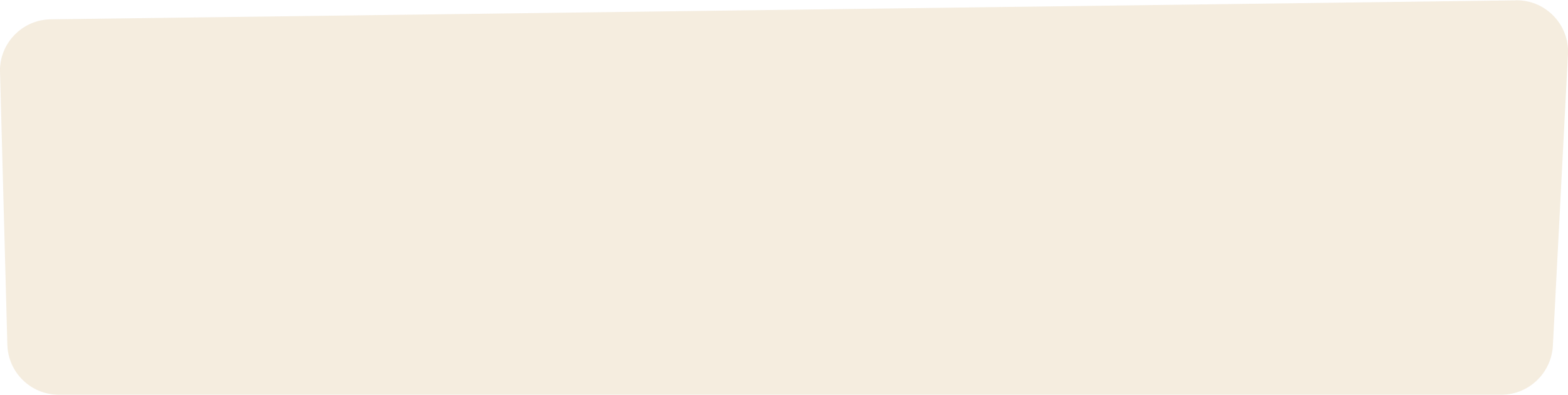 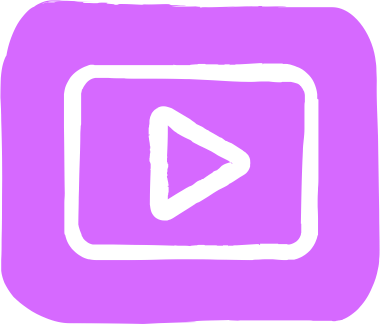 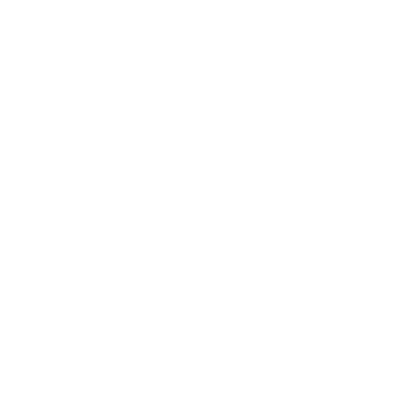 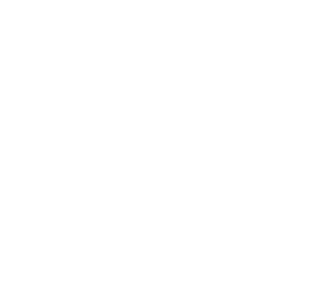 15 min
Titta
Enskilt
Tips
Fler exempel finns hos SKR, klicka här
Välj ett exempel
Chefen som la in sig själv
Från flera dagar till två minuter
Tryggare familje-hemsplaceringar
En enkel fråga ledde till utveckling
Hur är vår tjänst/verksamhet för de som vi är till för? Här berättar en verksamhetschef i Uppsala kommun, om hur hon la in sig själv som "brukare" på sin avdelning, och vad det ledde till.
Klicka här för att se filmen
En enhet i Malmö stad berättar om hur de nyttjar sina befintliga IT-system bättre. De har gått från klumpig mejlhantering till ett automatiskt flöde för beställningar. 
Klicka här för att se filmen
Med hjälp av barnens upplevelser förbättrades familjehemsplaceringarna, i Borlänge kommun. Tillsammans med barnen fick medarbetarna en djupare förståelse för vad trygghet är för de unga.
Klicka här för att se filmen
Få fart på nytänkandet i små steg. En enkel fråga kan göra stor skillnad i vardagen. En verksamhetschef vid Eriksbergs hemvård i Uppsala, berättar hur en fråga ledde till utveckling och förbättring av vården.
Klicka här för att se filmen
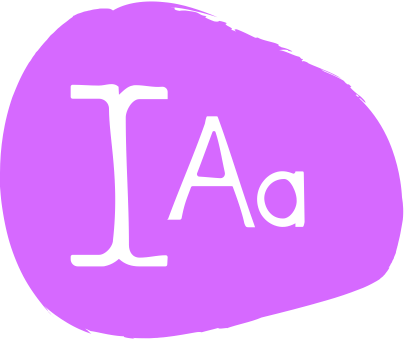 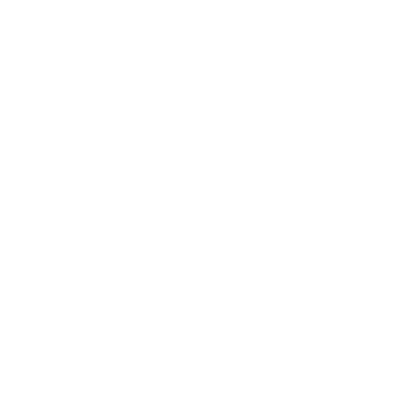 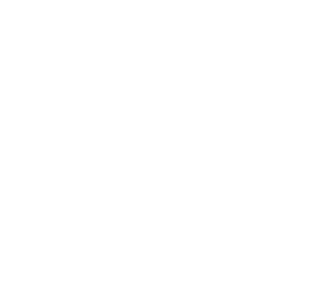 5 min
Skriva
Enskilt
Varför tycker du att det är relevant eller inspirerande för din arbetsgrupp?
Samla tankarna
Innan du genomför mötet med din grupp får du gärna reflektera kring det exempel som du nu har valt.
Vilket exempel valde du?
Andra tankar?​
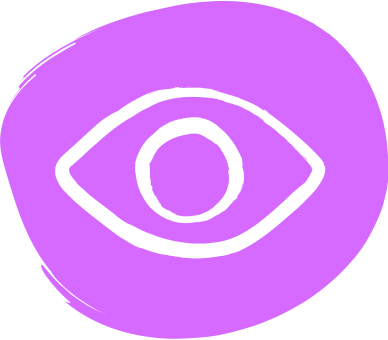 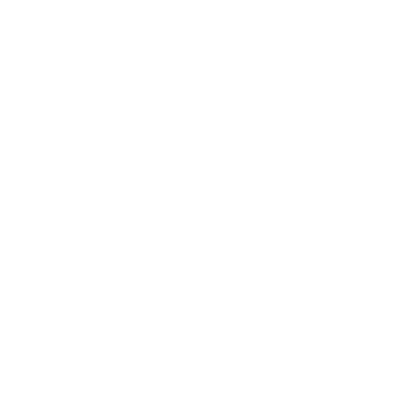 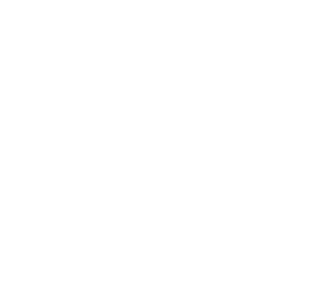 2 min
Läsa
Enskilt
Tips inför grupparbetet
Tid
Avsätt 55 min på ditt nästa gruppmöte eller bjud in till ett separat digitalt möte. 

Gruppindelning
Tänk på att dela in er i grupper på 3-6 personer för bra diskussion. 
Tips: Länk: ’Grupprum’ i Teams under mötet
Film
Dokumentet innehåller film. Tips: Dela ljud och bild genom Länk: Teams
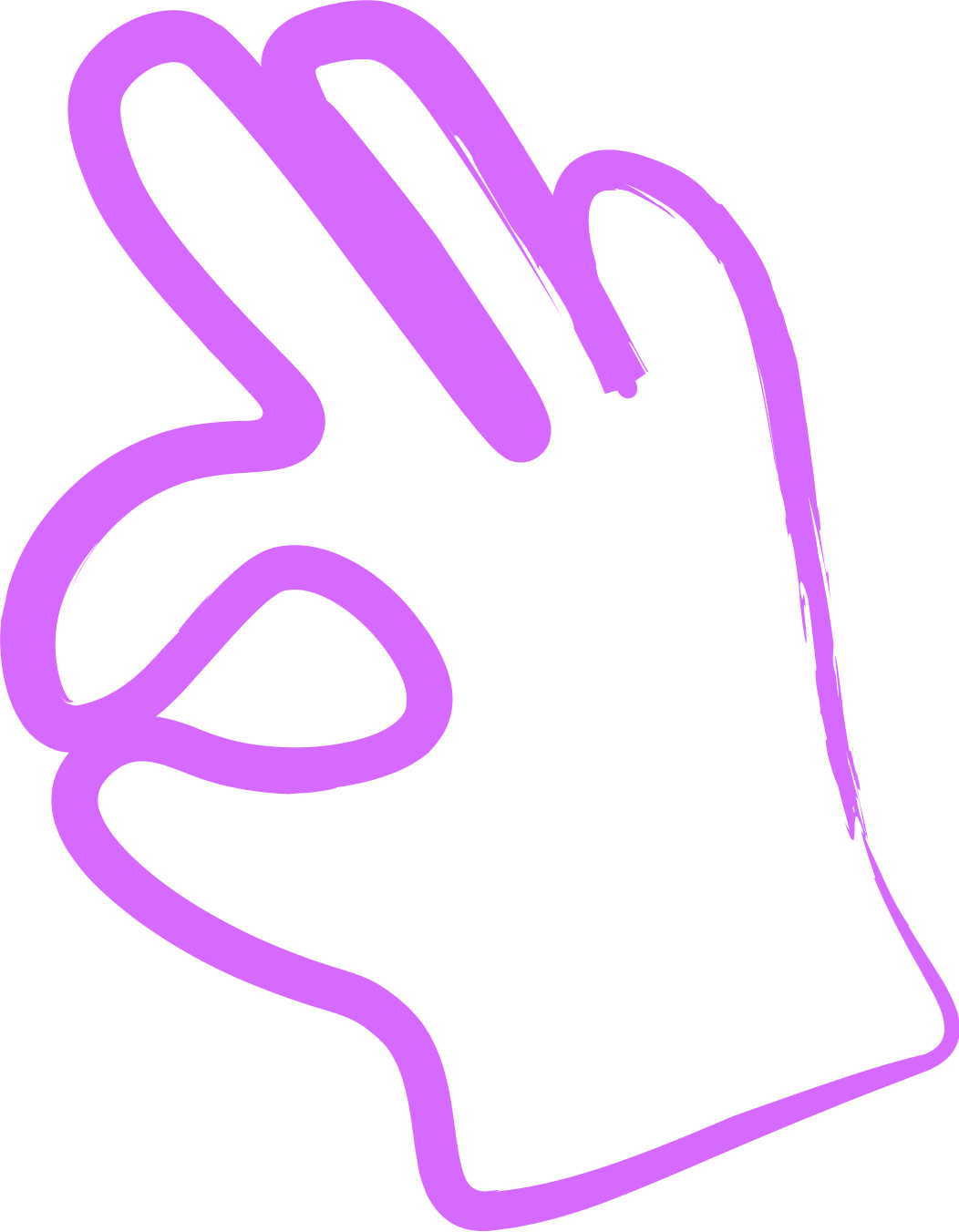 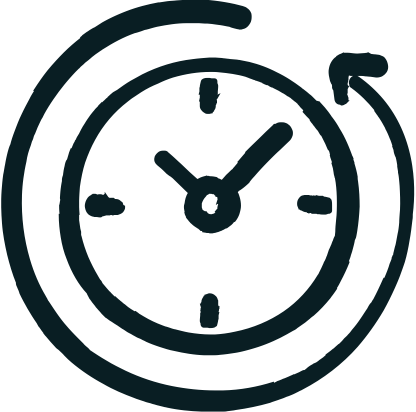 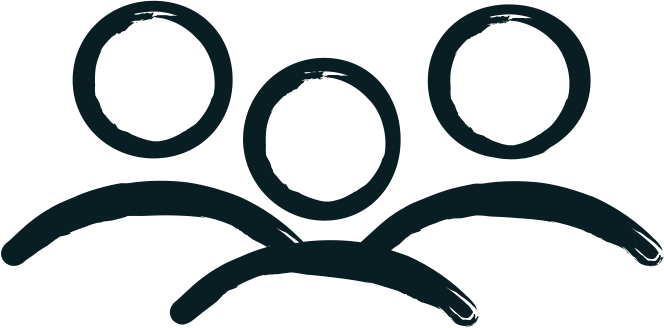 55 min
Grupp
Pröva
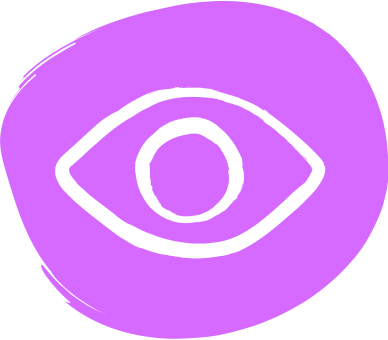 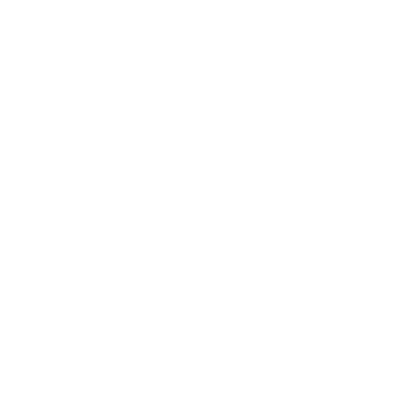 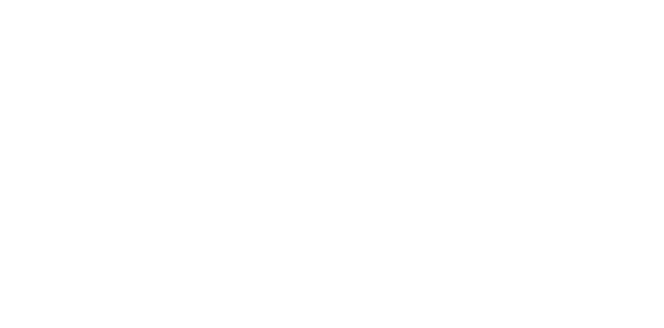 2 min
Läsa
Grupp
Välkomna
Genom att göra övningen kommer ni att:
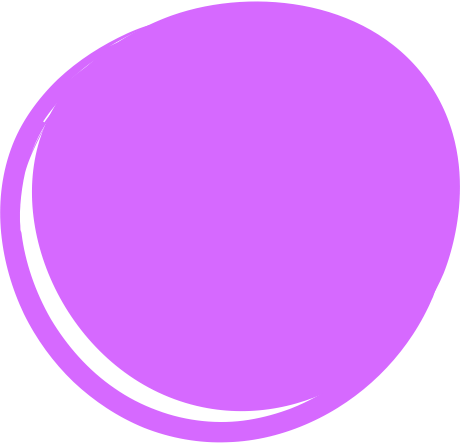 Förstå vad innovation är
Vad roligt att ni är här!
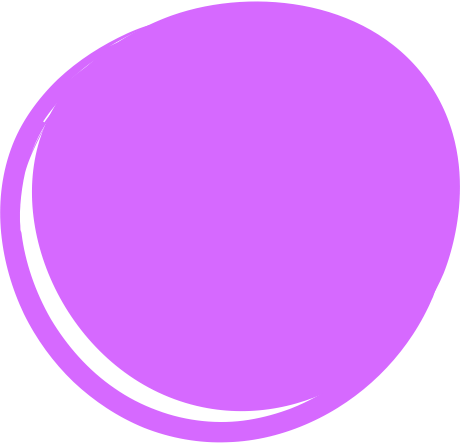 Dra lärdomar av andras exempel på innovationer
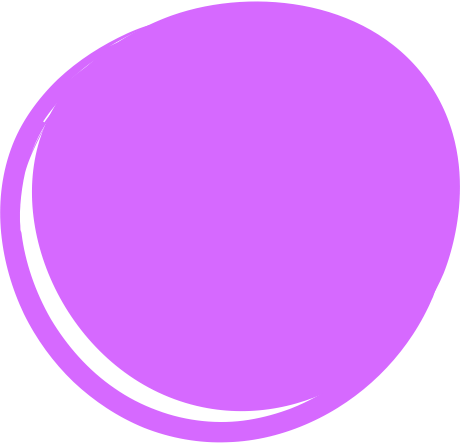 Testa att leda ett möte för att diskutera tillsammans om hur utveckling i er verksamhet kan se ut
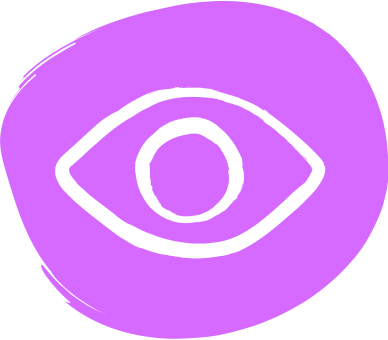 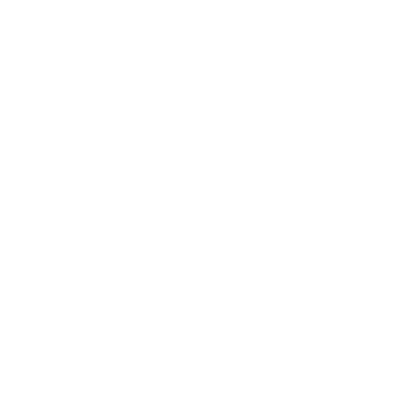 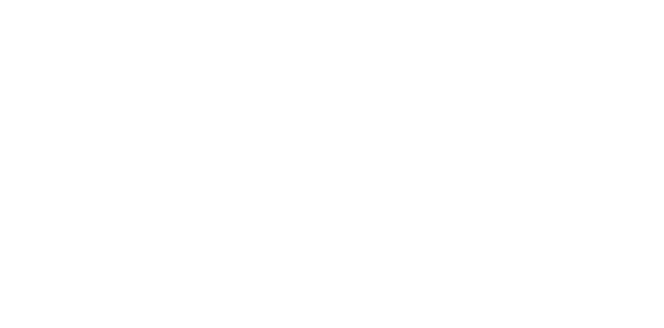 3 min
Läsa
Grupp
Vad är innovation?
Innovation är något nytt som skapar nytta
Innovation är ett begrepp som har flera betydelser. HEJA Innovation har valt att definiera det som någonting nytt som skapar nytta. Det kan vara något nytt för organisationen, för avdelningen eller för dig. Och som exempelvis skapar nytta genom bättre tjänster för brukarna eller invånarna, eller nytta i form av sparade pengar eller tid.
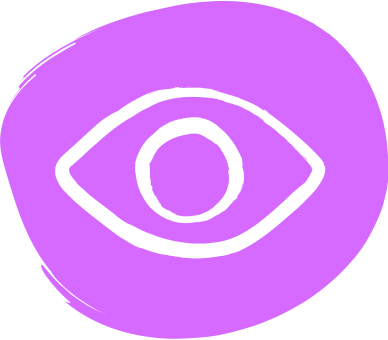 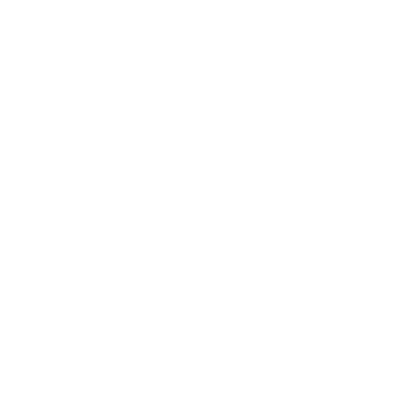 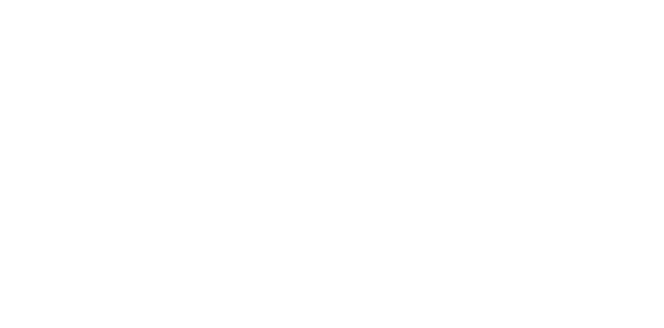 3 min
Läsa
Grupp
Innovationer kan vara små och stora
Innovationer kan vara stora, så som: tekniska lösningar för att tackla klimatförändringarna. Men innovationer kan även vara små, så som: ett nytt format på veckomötet för att öka delaktigheten.
Varför behöver vi innovation?
Offentlig sektor står inför mängder med utmaningar - stora som små. Innovation är ett sätt att hitta nya och effektiva lösningar till utmaningar, för att tillsammans skapa framtidens välfärd.
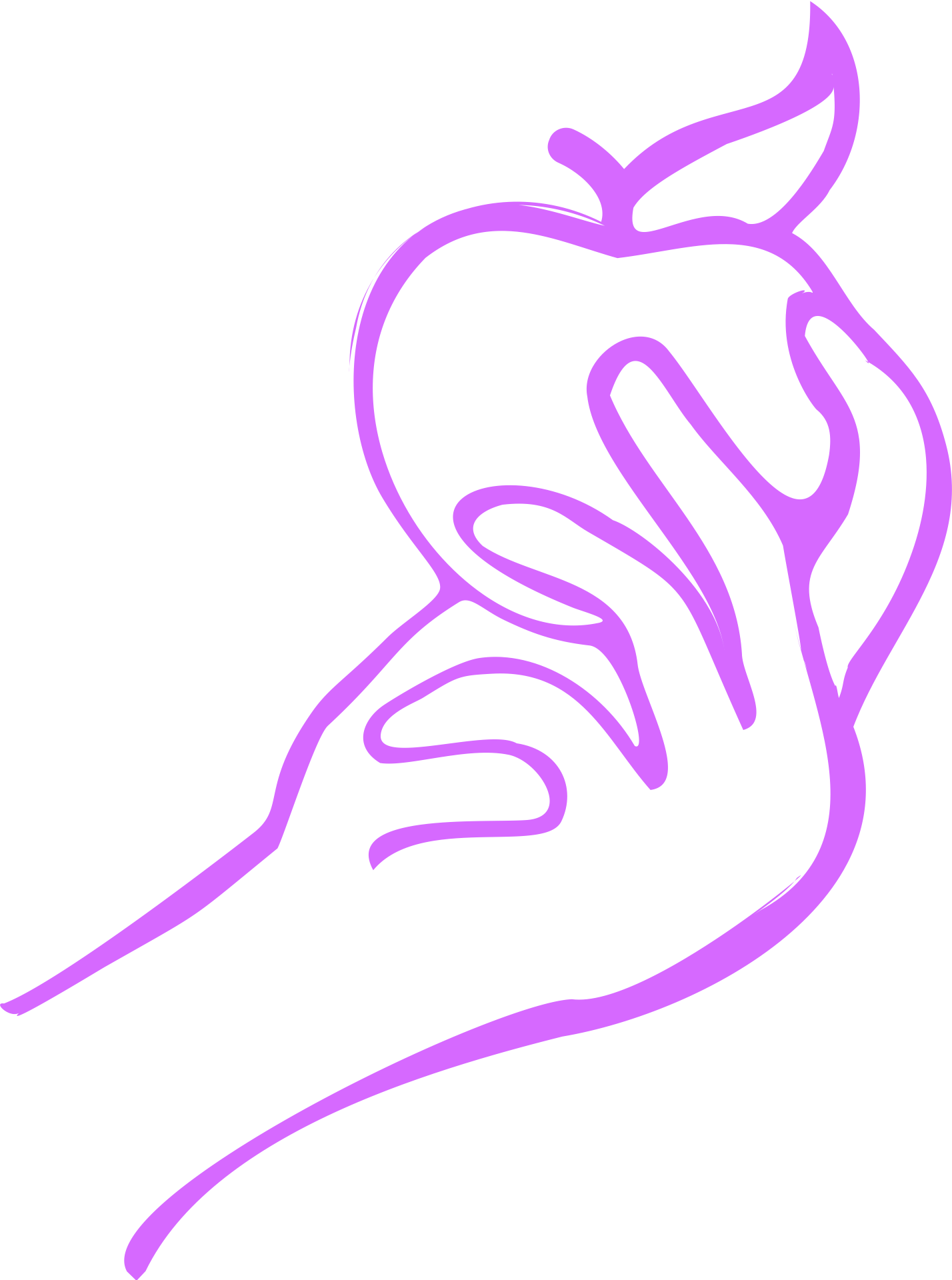 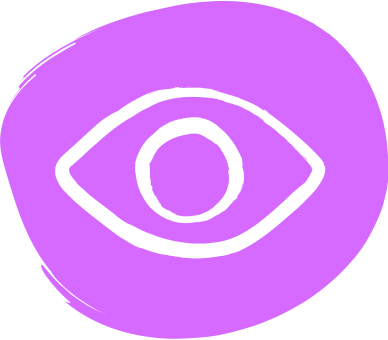 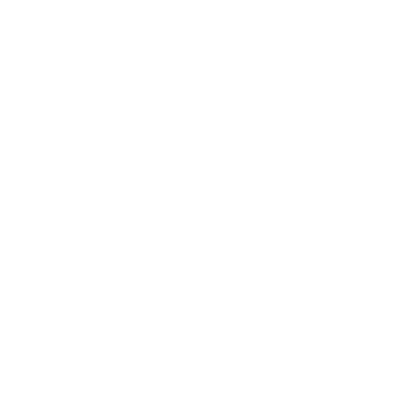 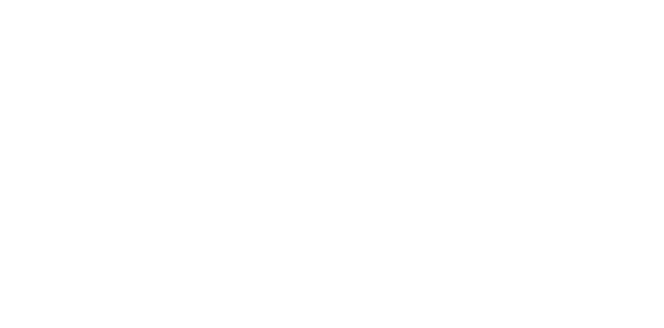 2 min
Läsa
Grupp
Inspireras av andra
På nästa sida presenteras ett exempel på hur någon annan har arbetat nyskapande
Ni kan utveckla nytt eller låna andras idéer
Ni kan utveckla innovationer, men ni kan också inspireras av hur andra i eller utanför offentlig sektor arbetat, och låna deras idéer. Huvudsaken är att det är något som skapar värde i den verklighet som du arbetar i.
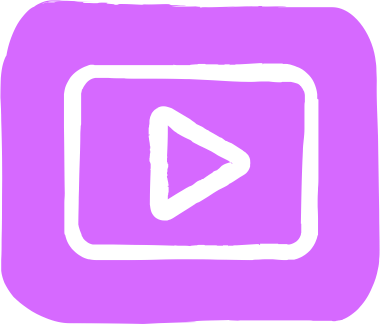 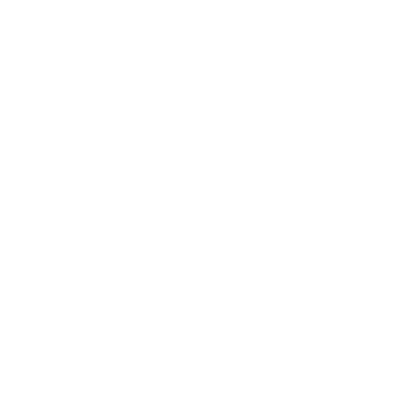 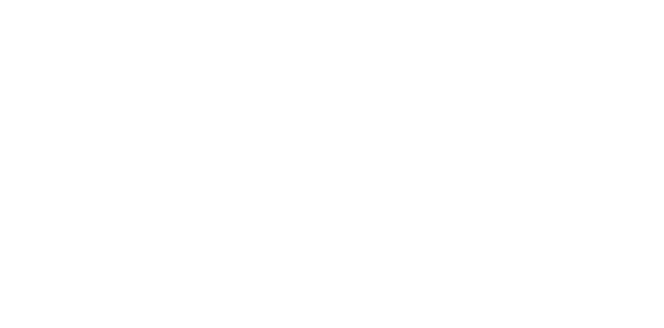 10 min
Titta
Grupp
Praktiskt exempel
Vi behöver inte vara uppfinnarjocke själva, utan kan kika på vad andra gör och få inspiration. 
Här kommer ett praktiskt exempel på ett utvecklingsarbete. Vi kikar på filmen tillsammans.
Lägg in din valda film här. Klicka på länken till filmen, välj ”Öppna hyperlänk”. Kopiera länken och välj ”Infoga hyperlänk” och klistra in länken här i rutan.
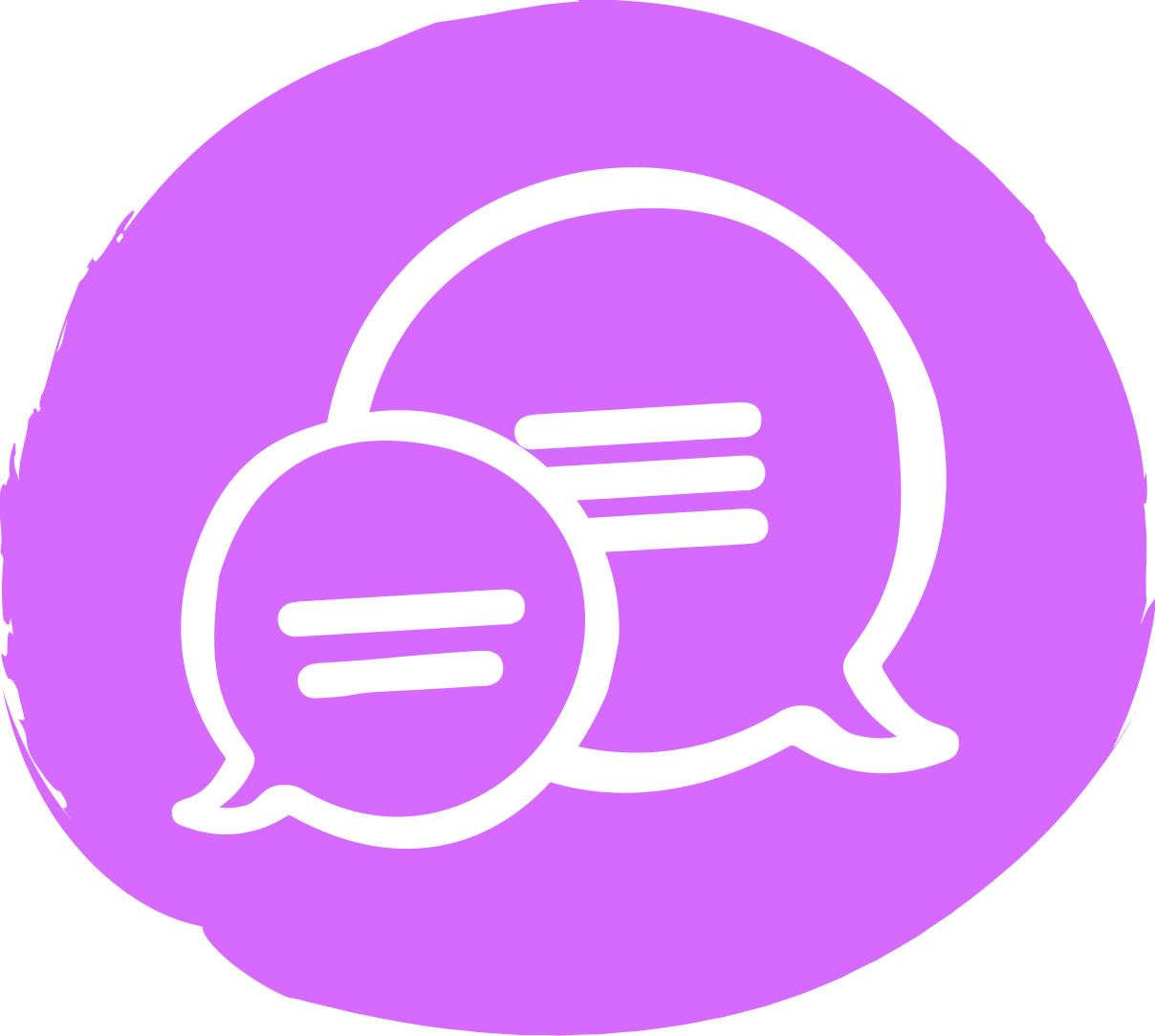 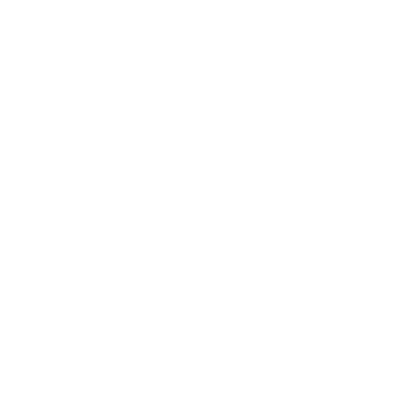 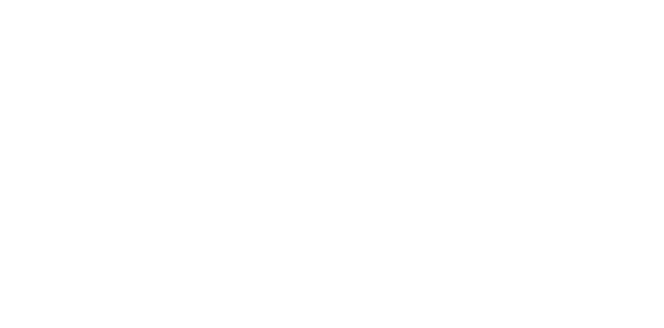 15 min
Prata
Grupp
Finns det något i exemplet som ni kan inspireras av och i så fall vad?
Vad tycker ni?
Prata om exemplet som ni tittat på. Utgå från frågorna här. Om ni är många, dela in er i grupper om 1-6 personer.
Hur nyskapande tycker ni att exemplet var?
Vad kan vi tillsammans göra för att utveckla det vidare?
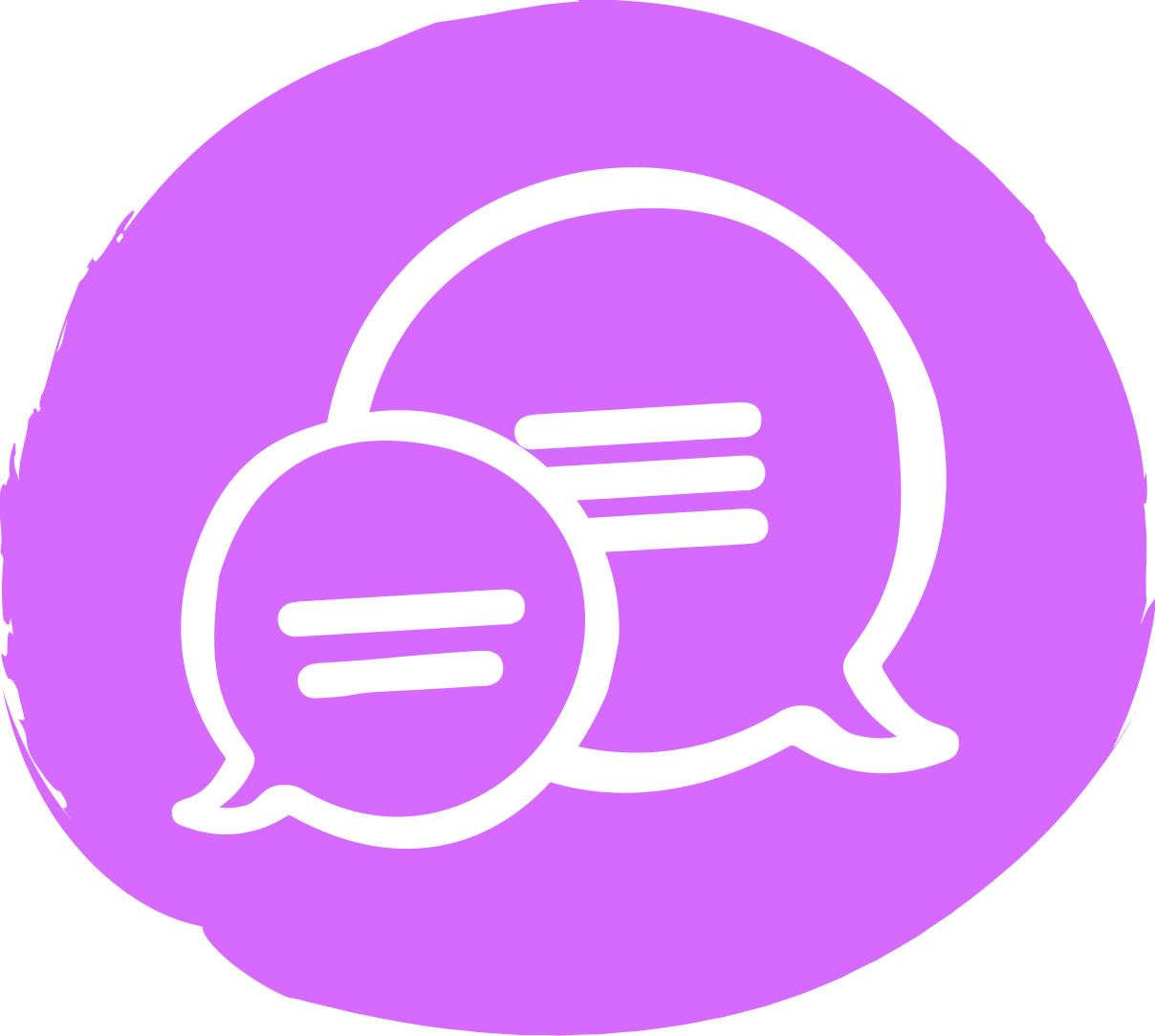 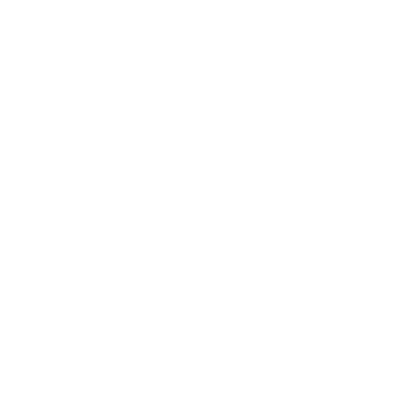 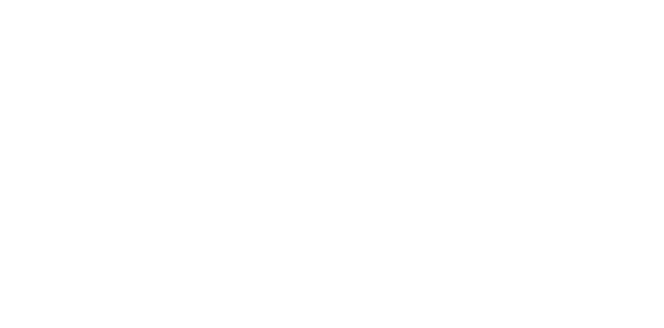 15 min
Prata
Grupp
Vi har idéer för att utveckla…
Hur gör ni?
Fundera på om ni har utmaningar/problem i er verksamhet, där ni har behov av inspiration för att hitta nya lösningar.
Vi har idéer för att utveckla…
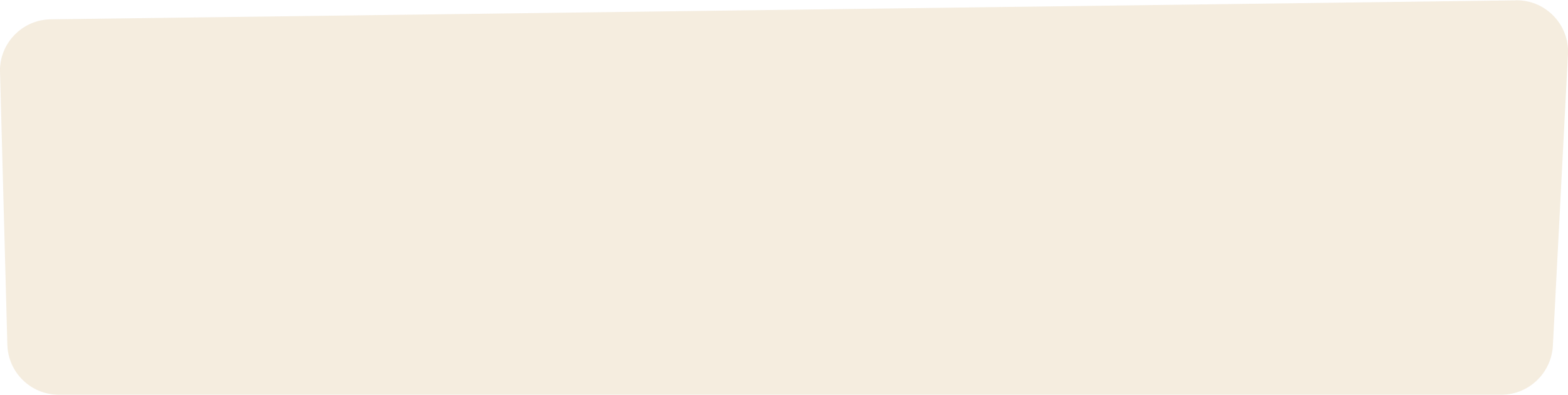 Om ni har arbetat i flera grupper, är det efter detta tid att dela något från var grupp.​
Om ni har arbetat i flera grupper, är det efter detta tid att dela något från var grupp.
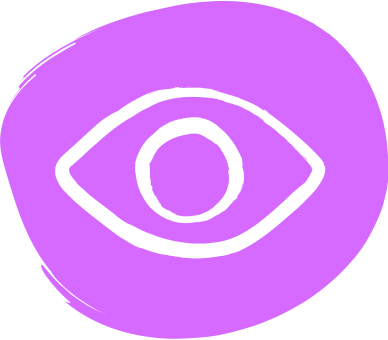 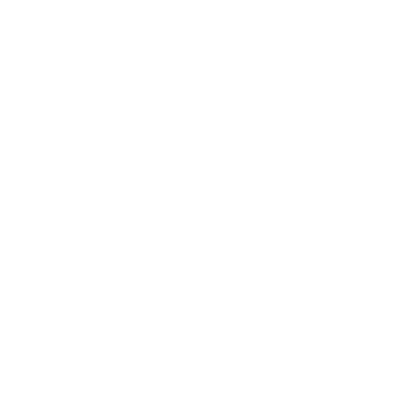 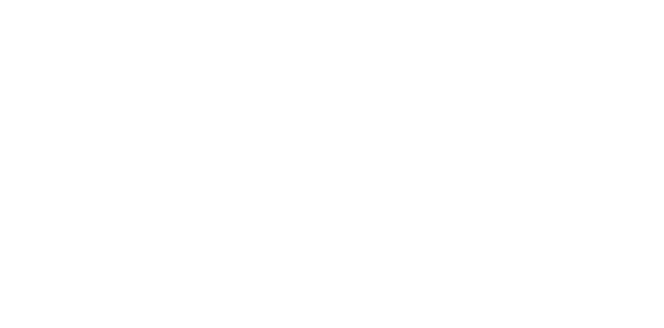 4 min
Läsa
Grupp
Tips
Inspireras mer av andra, genom att:
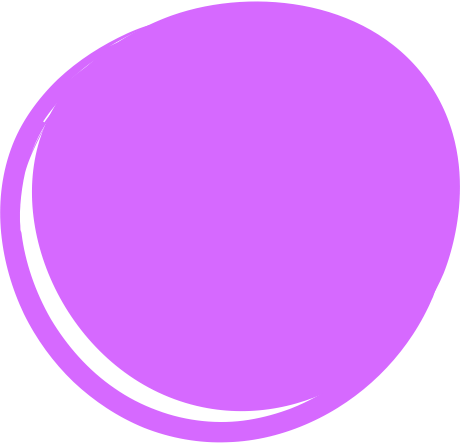 Prata med en kollega.
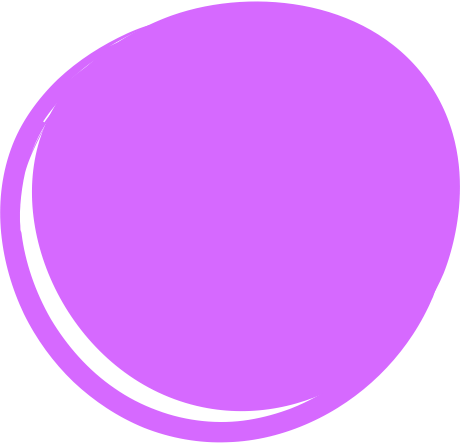 Ta kontakt med er branschorganisation och hör om de känner till några effektiva lösningar.
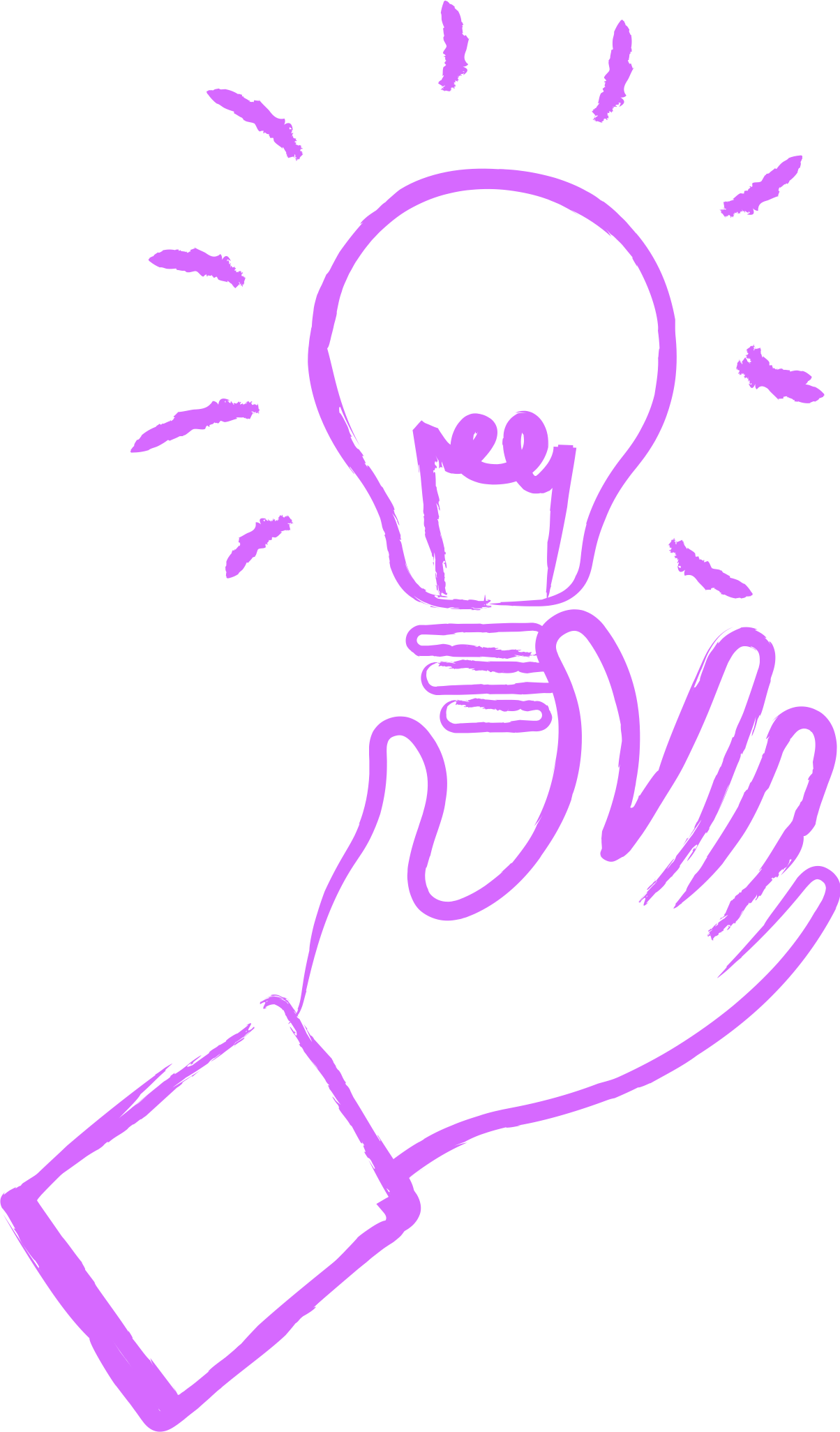 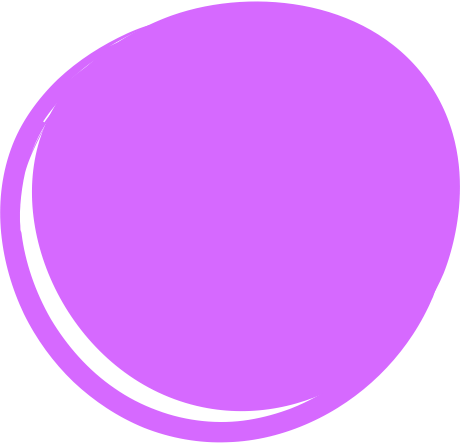 Ring ett universitet eller högskola och be att få prata med en forskare på ert område.
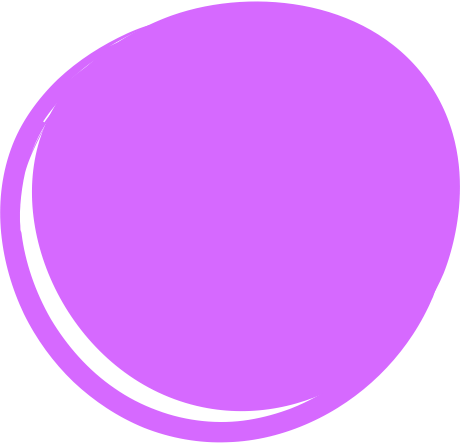 Finns det nationella eller internationella nätverk som ni kan delta i?
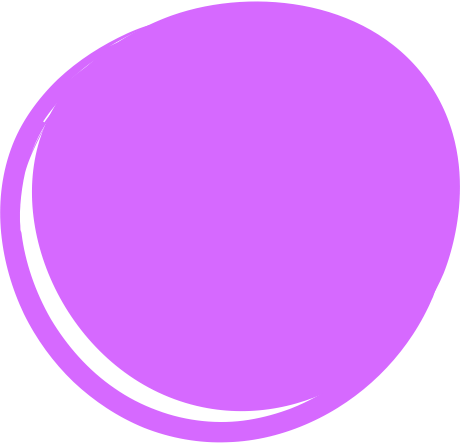 Finns det andra typer av verksamheter som har samma problem ni kan inspireras av?
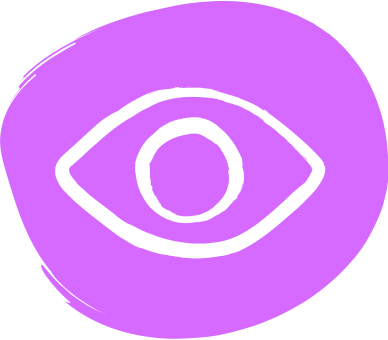 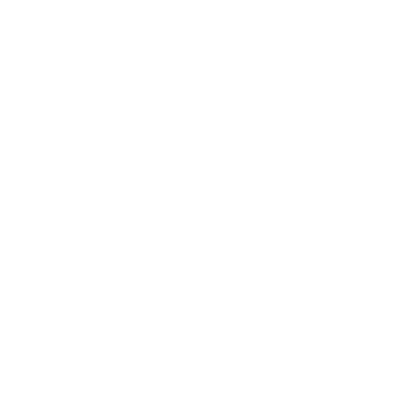 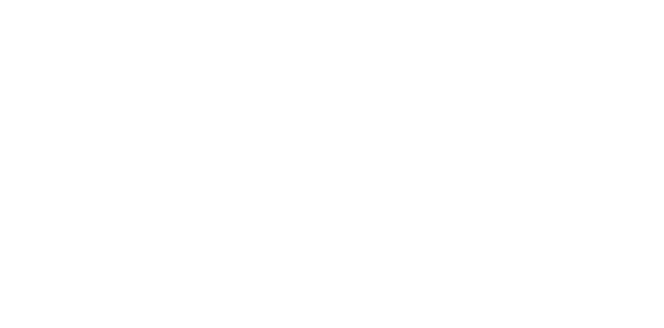 1 min
Läsa
Grupp
Bra jobbat!
Fortsätt att inspireras av andra och samverka. Tillsammans kan vi skapa framtidens välfärd, med fler nya och nyttiga lösningar.
Heja er! 
Nu är gruppövningen klar.
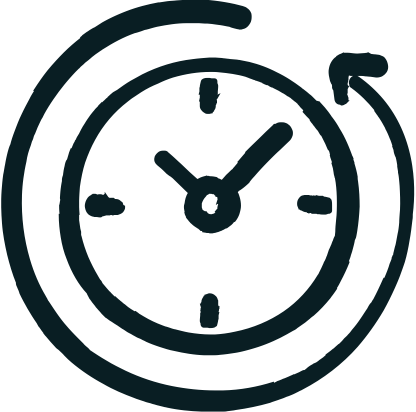 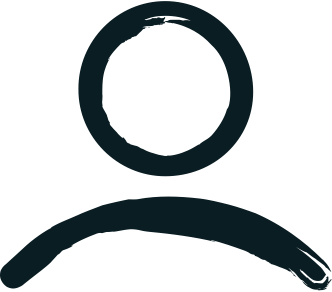 15 min
Enskilt
Utveckla
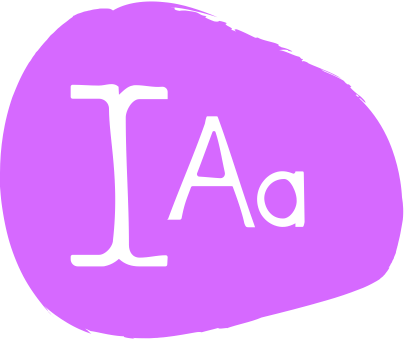 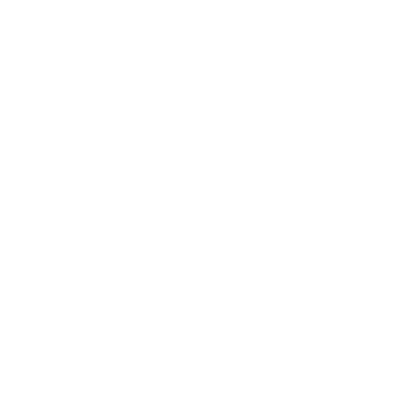 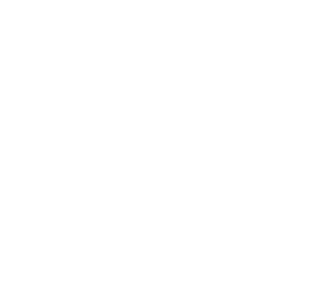 15 min
Skriva
Enskilt
Vad har du lärt dig om dig själv som ledare, teamet och innovation?
Hur var det?
Nu är du klar med övningen Inspireras av andra  – bra jobbat! Du kan nu fördjupa ditt lärande genom att reflektera kring följande:
Hur var det att genomföra övningen? Vad gick bra och vad var utmanande?
Hur kan du ta detta arbetssätt vidare i din vardag?
Dokumentets syfte
Mer info:
www.hejainnovation.se 
uppsala.se/innovationskraft 
innovation@uppsala.se
Detta dokument är en prototyp av Lärandeprojektet för innovationsledning (2021-2022). 
Ett projekt av Uppsala kommun tillsammans med Helsingborgs stad, och flera andra kommuner. Vinnova finansierade arbetet. 
I vetskap om informationen på denna sida får innehållet delas.
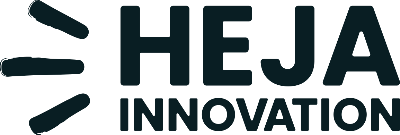 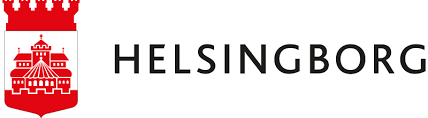 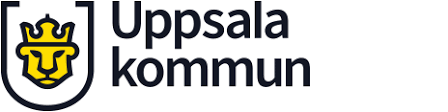 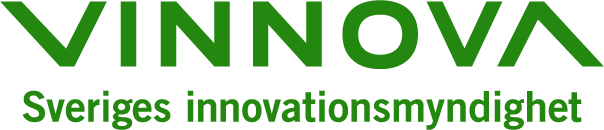